Втілення міфів 
у творах мистецтва
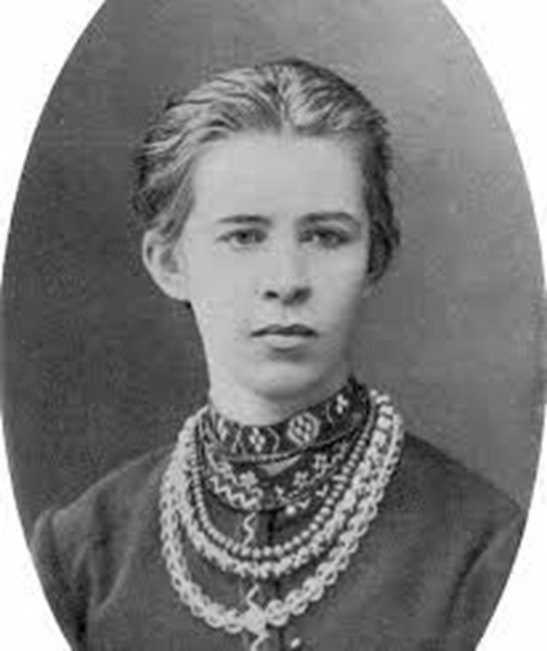 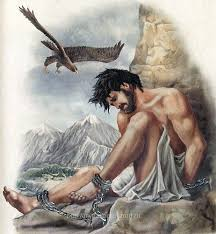 Драма Лесі Українки 
«Іфігенія в Тавриді»
Драма Есхіла 
«Прометей  закутий»
Втілення міфів 
у творах мистецтва
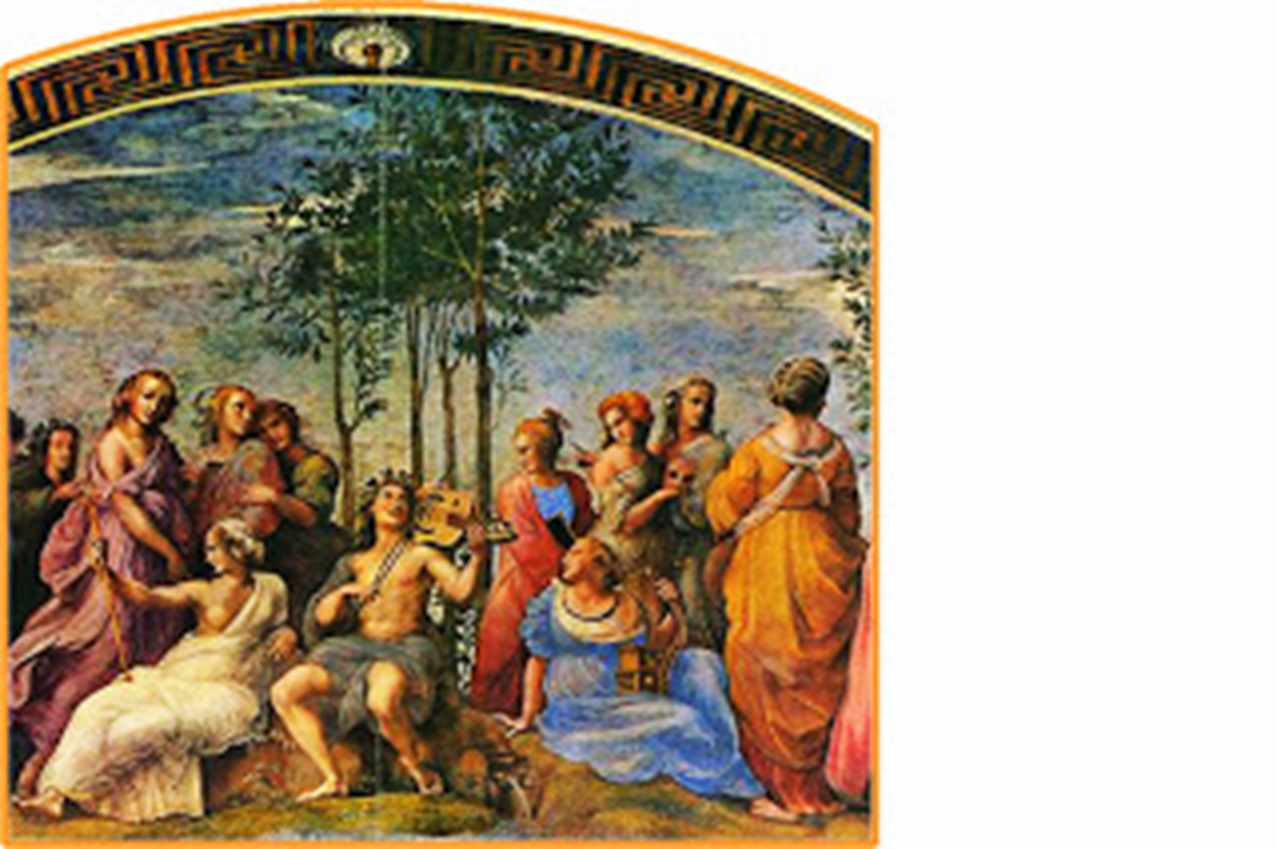 Рафаель Санті. Аполлон і музи на Парнасі
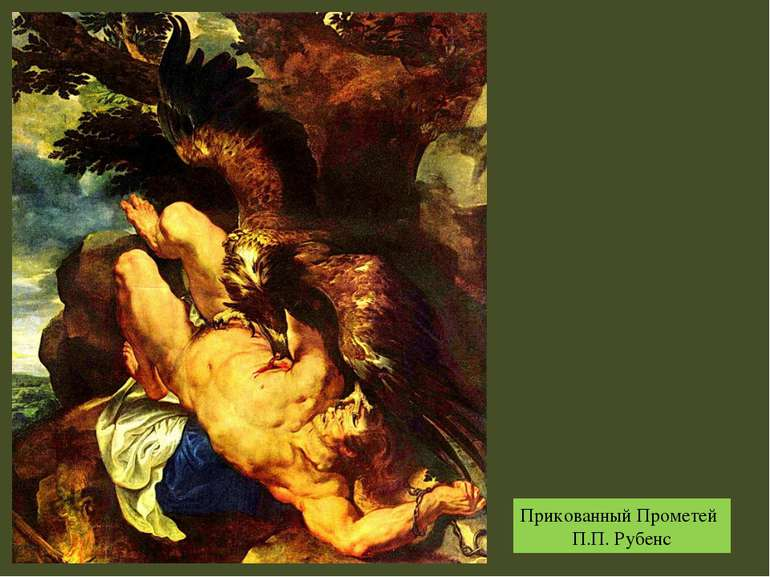 Втілення міфів 
у творах мистецтва
П.П.Рубенс.
Прикутий Прометей
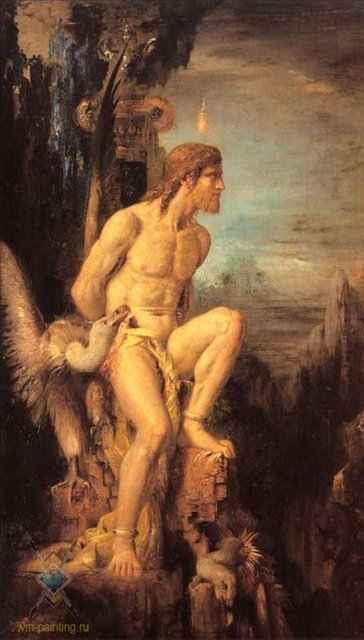 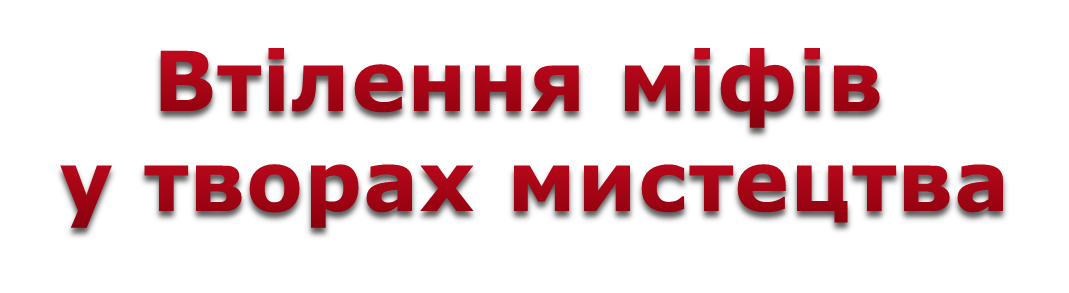 Густав  Моро. 
Орел клює печінку Прометея
Втілення міфів у творах мистецтва
Поема Т.Г.Шевченка «Кавказ»
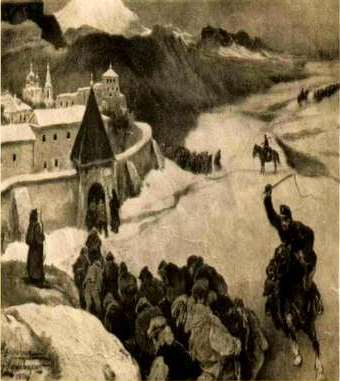 У поемі «Кавказ» поет пристрасно виступає на захист пригноблених народів Кавказу, створює образ прикутого до скелі борця Прометея.
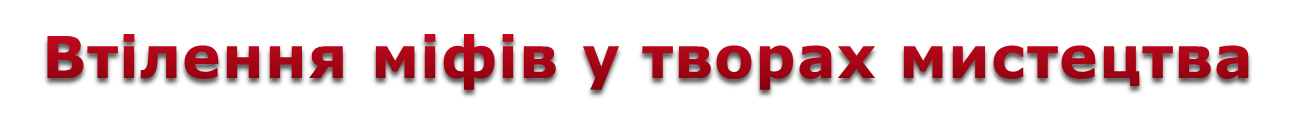 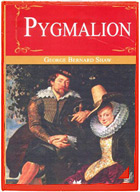 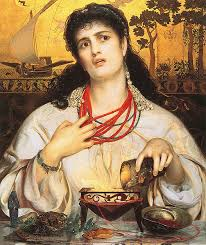 Драма П.Корнеля «Медея»
П’єса Бернарда Шоу  «Пігмаліон»
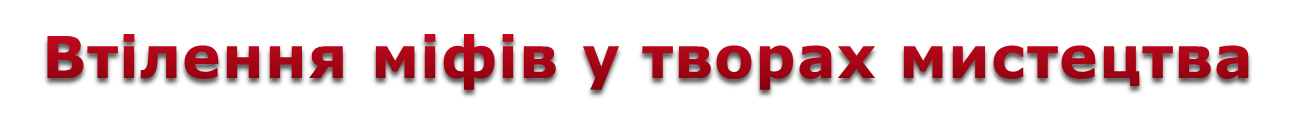 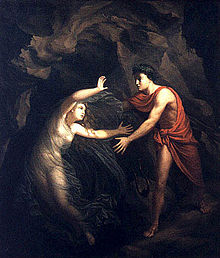 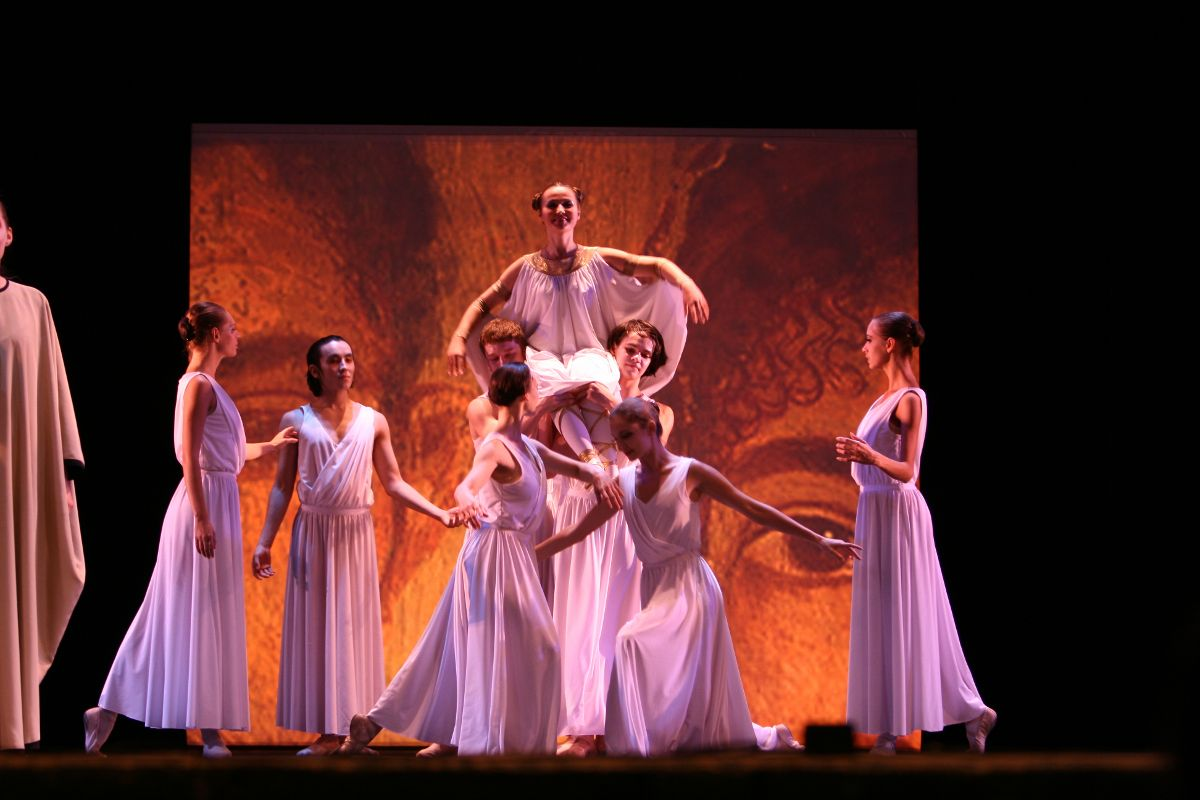 Опера Глюка 
«Орфей і Еврідіка»
Симфонічні поеми Ф.Ліста 
«Орфей» і «Прометей»
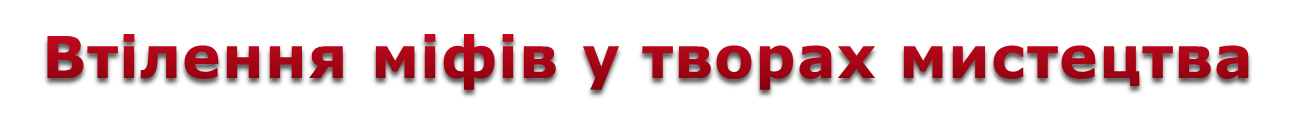 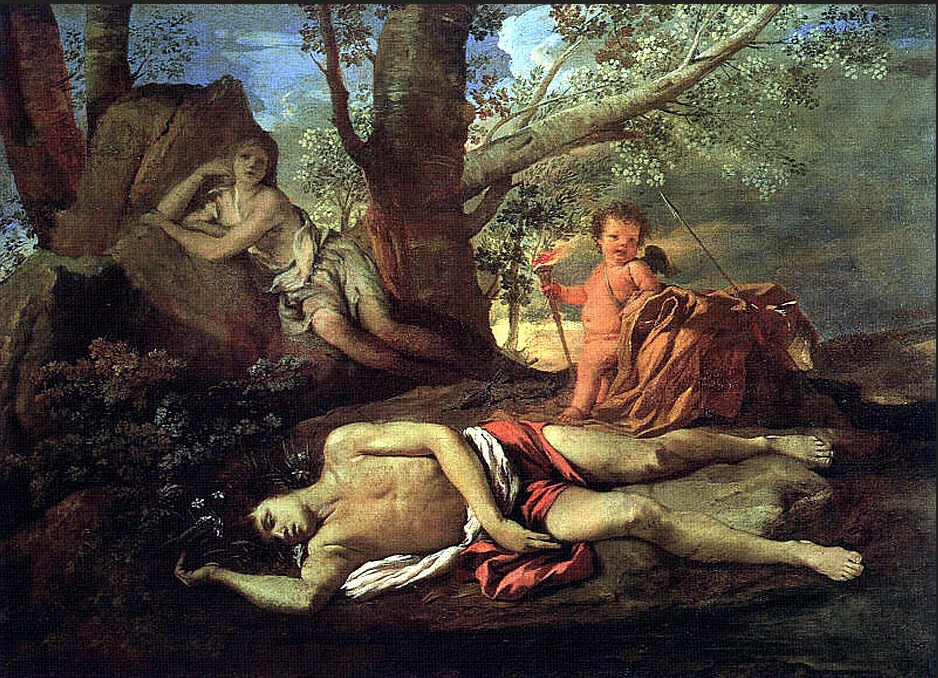 М.Пуссен «Ехо і Нарцис»